第60回 コミュニティサロンiDOBATA愛知支店  5周年記念
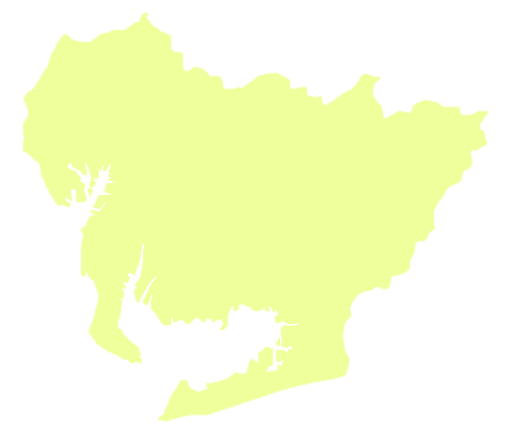 令和維新からイキテクチカラ
愛知支店
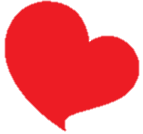 anniversary
～立ち上げメンバー5年間の軌跡と奇跡～
2020年8月30日(日)
日 時
13：30~16：00
5
会 場
ZOOM会場（セミナールーム開催から変更となりました）
【申込フォーム】
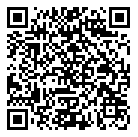 会員    2,200円(お子様 1,100円)　非会員 3,300円(お子様 1,650円)
 　※18才未満をお子さまとさせて頂きます。　　  ※お支払期日 2020年8月7日(金)15:00まで。　　  お支払期日以降のお申込みの場合はお申込みより3日以内にお支払いください。
参加費
th
【振込先】 
 ◇ゆうちょ銀行 記号：12050 番号：12394141 
 ◇他銀行からの振り込みの場合 店名：二〇八(ニゼロハチ) 
 　普通 口座番号 1239414 ◆口座名 シーエスイドバタ(カ)アイチシテン
振込先
【お問い合わせ】コミュニティサロンiDOBATA愛知支店運営事務局
　　　　 　　　　mail:csidobata.aichi@gmail.com
【キャンセルポリシー】
　お申込みが完了した時点で参加費が発生致します。
　万が一ご参加頂けない場合でも参加費はお支払い下さい。
　また、お支払いいただきました参加費は、返金致しかねますのでご了承ください。
キリトリ
第60回 コミュニティサロン iDOBATA愛知支店 参加申込書 【2020年8月30日（日）】
お名前（ふりがな）
ご紹介者
e-mail
TEL
区分
非会員
コミュニティサロンiDOBATA愛知支店へ初参加
アソシエイツ会員